Rostlinné biotechnologie
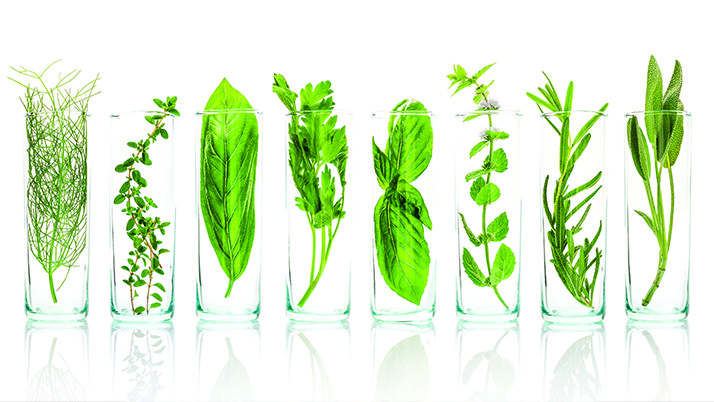 1
Mgr. Kateřina Dadáková, Ph.D.
Biotechnologie
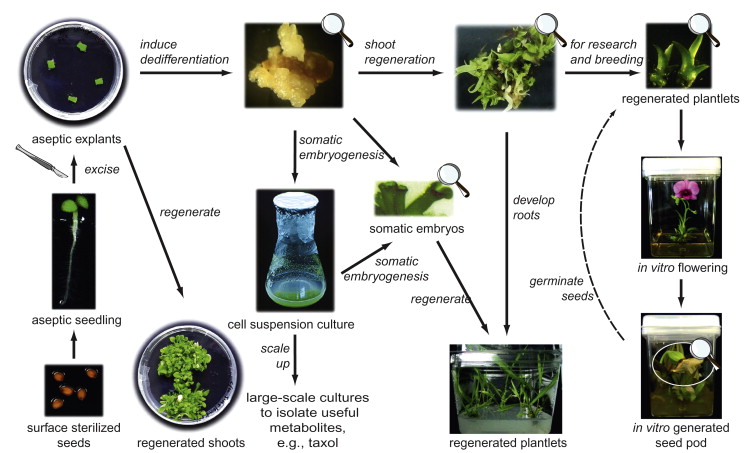 Moderní rostlinné biotechnologie zahrnují především rostlinné tkáňové kultury a genové inženýrství.



https://doi.org/10.1016/B978-0-12-381466-1.00009-2
2
Rostlinné explantáty
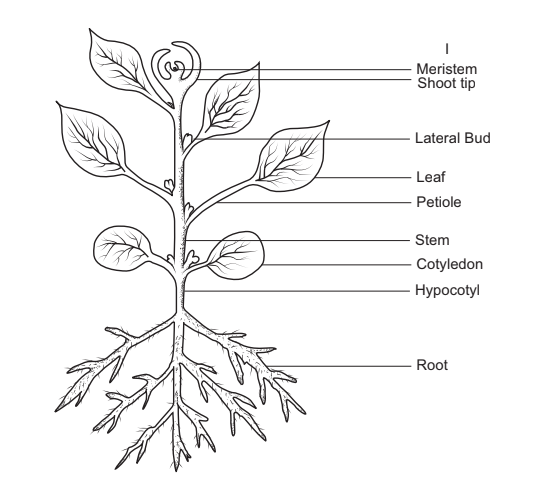 Ne příliš malý kus mladé zdravé tkáně odebrané ideálně na jaře
Výběr vhodného explantátu
Pro množení postranní pupen
Pro přípravu kalusové kultury nejčastěji děložní lístek nebo hypokotyl
Pro izolaci protoplastů list
ISBN-13: 978-0124159204
3
Kalusové kultury
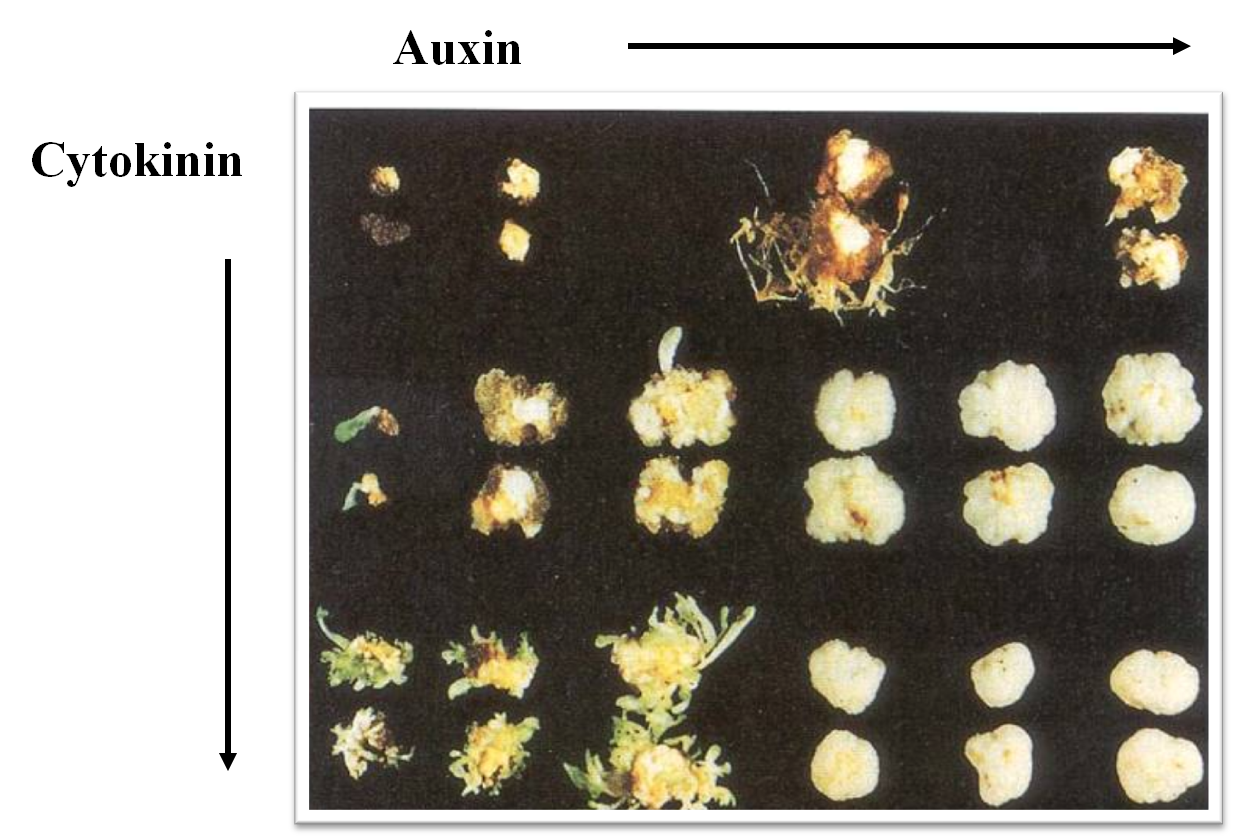 V místě poranění tvoří rostlina hojivé pletivo (kalus)
První úspěšně kultivovaná byla nediferencovaná meristematická tkáň  
Po objevu hormonů i (částečně) diferencované kalusové kultury
http://www.plantphysiol.org/cgi/doi/10.1104/pp.104.900160
4
Buněčné suspenzní kultury
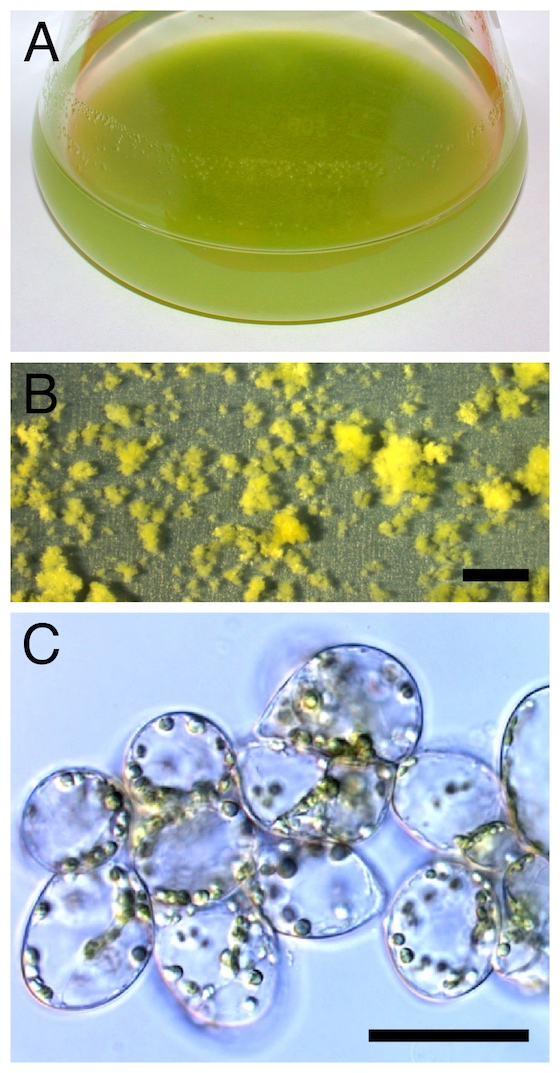 Vznikají rozsuspendováním kousků kalusu v živném médiu
Média obsahují zdroj uhlíku, dusičnany a amonné ionty, další soli obsahující všechny potřebné prvky, vitaminy a hormony
Nejčastější média: Murashige and Skoog, Gamborg, Nitsch and Nitsch
5
Využití rostlinných tkáňových kultur v primárním výzkumu
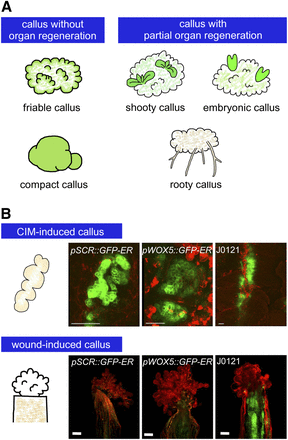 Studium primárního i sekundárního metabolismu
Izolace organel
Studium morfogeneze, organogeneze a embryogeneze
Studium interakcí rostlin a mikrobů
https://doi.org/10.1105/tpc.113.116053
6
Využití rostlinných tkáňových kultur pro mikropropagaci
Množení in vitro
Nejrozšířenější komerční  aplikace
Zkrácení cyklu, vysoký množitelský koeficient, možnost načasování, dobrý zdravotní stav
Nutnost aklimatizace
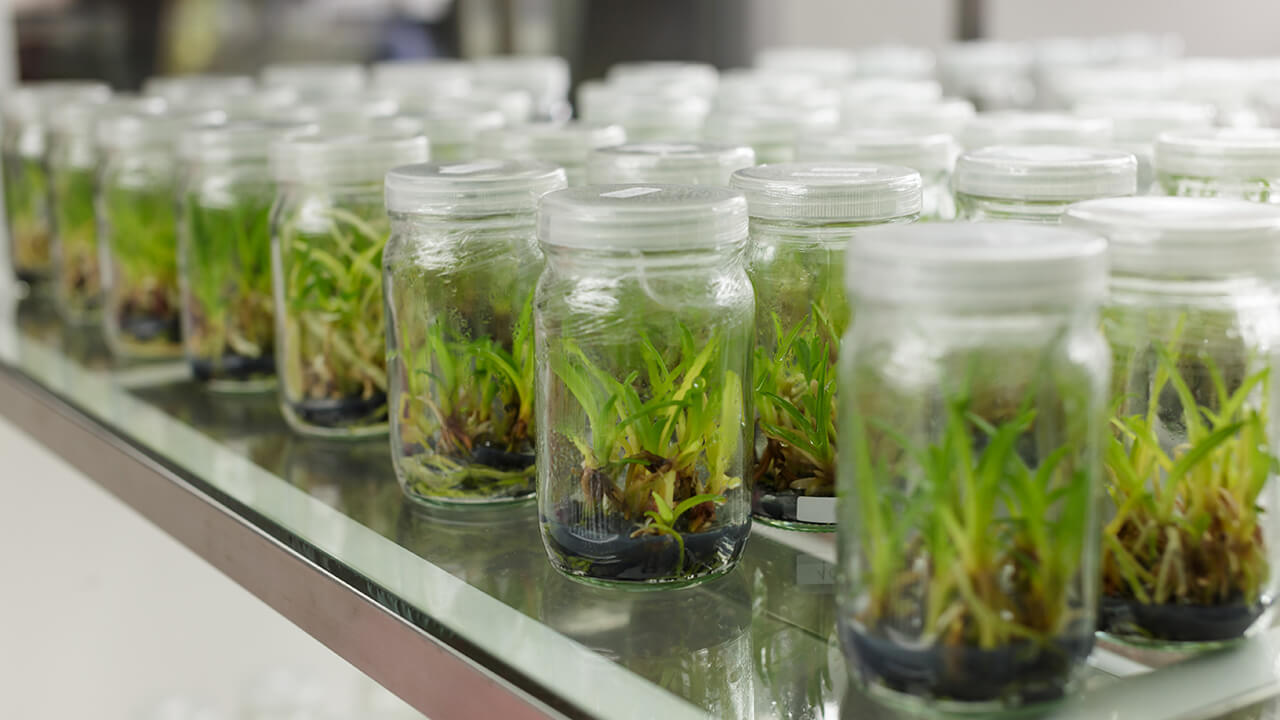 7
Využití rostlinných tkáňových kultur pro skladování a převoz
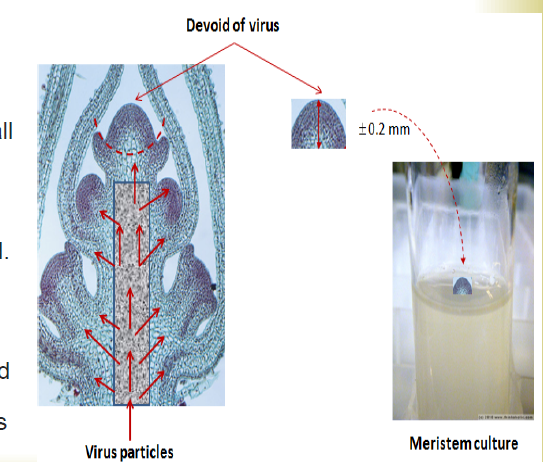 Příprava rostlinného materiálu neobsahujícího mikroorganismy (především viry)
Skladování 
Převoz přes hranice
Retno Mastuti: Plant Physiology
8
Využití rostlinných tkáňových kultur pro tvorbu produktů
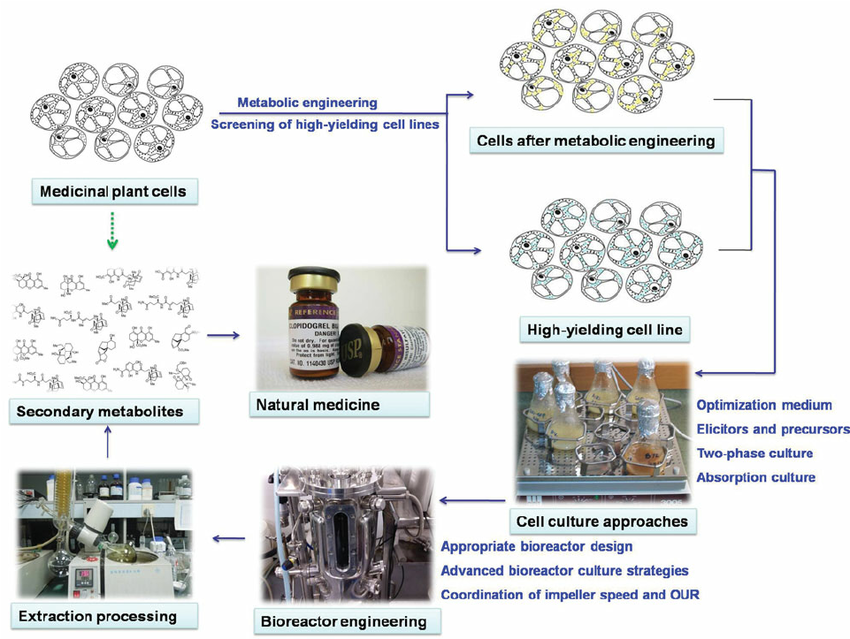 Rostlinné sekundární metabolity s využitím ve farmacii nebo průmyslu
Komerčně ve velkoobjemových reaktorech
Využití vysoce výnosných kmenů/mutantů nebo stimulace
DOI: 10.3109/07388551.2014.923986
9
Selekce s využitím markerů
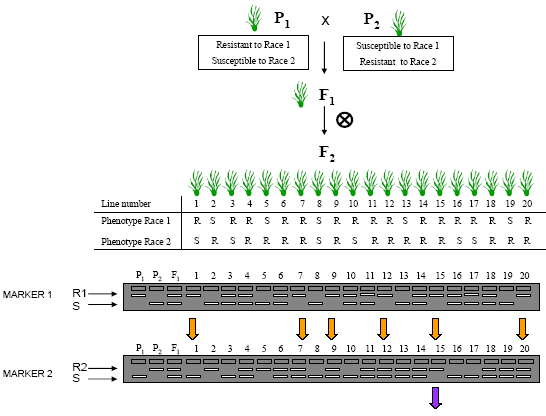 Místo sledování fenotypu sledujeme při šlechtění přímo požadované geny nebo obecně sekvence spojené s daným znakem (markery)
Vhodné pro fenotypové znaky kódované malým počtem genů (rezistence k patogenům)
http://www.knowledgebank.irri.org/
10
Využití rostlinných tkáňových kultur pro genetickou modifikaci rostlin
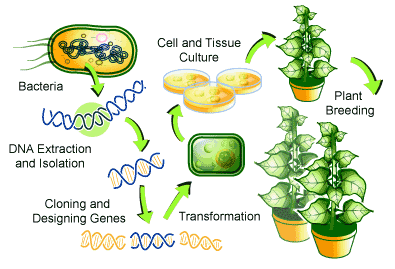 Genetické transformace buněk, tkání a orgánů
Produkce cisgenních a transgenních rostlin (mezidruhových a mezirodových hybridů)
11
Genetické modifikace rostlin
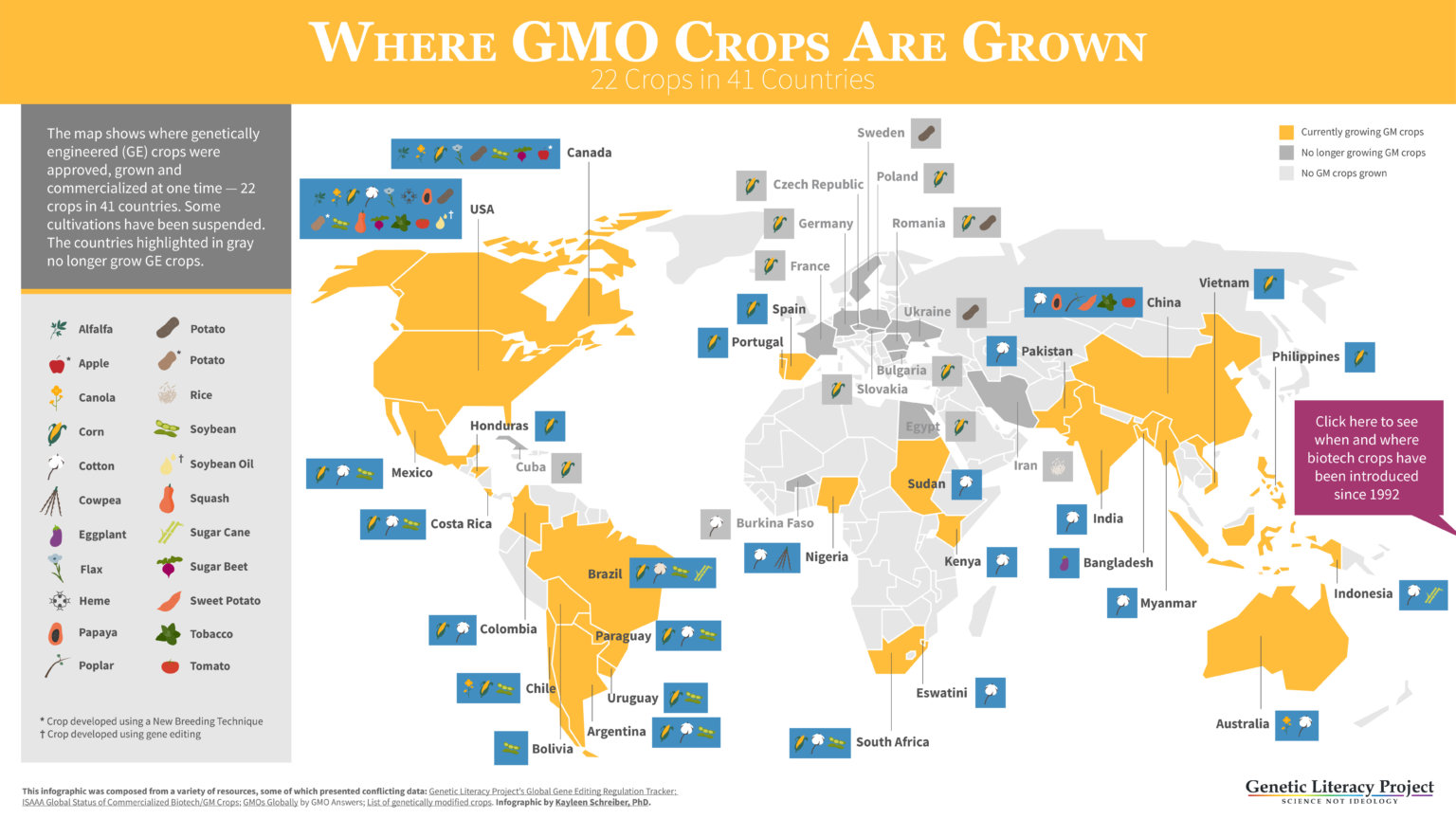 12
Genetické modifikace rostlin
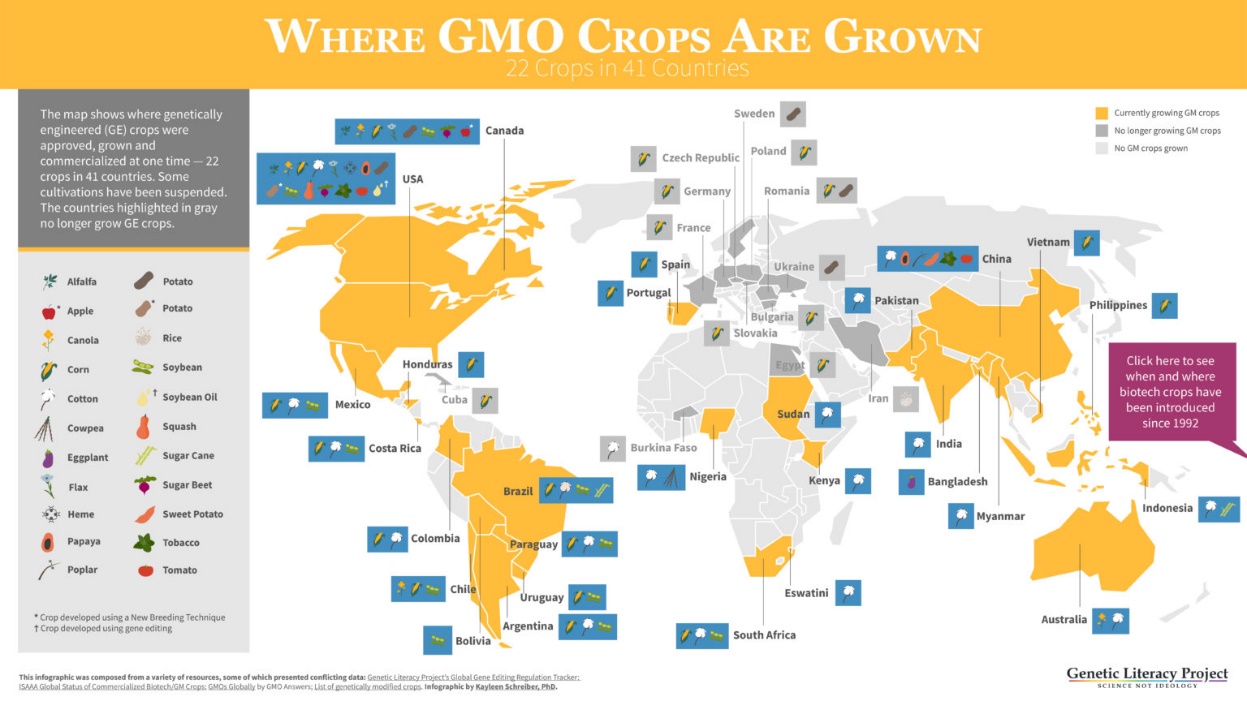 Rekombinantní DNA (z více zdrojových organismů)
Bakteriální geny kódující proteiny rezistence (insekticidní proteiny, chaperony, enzymy degradující herbicidy) vložené do DNA plodin
Využití RNA interference expresí fragmentů viru hostitelskou rostlinou
13
Technologické přístupy
Tzv. gene gun (DNA navázaná na částice kovu)
Transformace pomocí agrobakterií (přirozeně schopné přenášet genetický materiál)
CRISPR/Cas (využití bakteriálního antivirového systému)
14
Gene gun
Izolace požadovaného genu ze zdrojového organismu, sestavení funkčního konstruktu (promotor, gen, markerové geny atp.)
Inkorporace konstruktu do vhodného plazmidu
Pokrytí kovových (zlato, wolfram) částic plazmidem
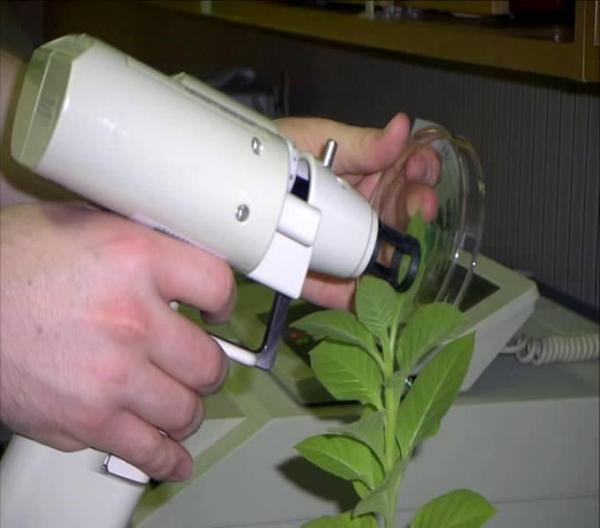 15
Gene gun
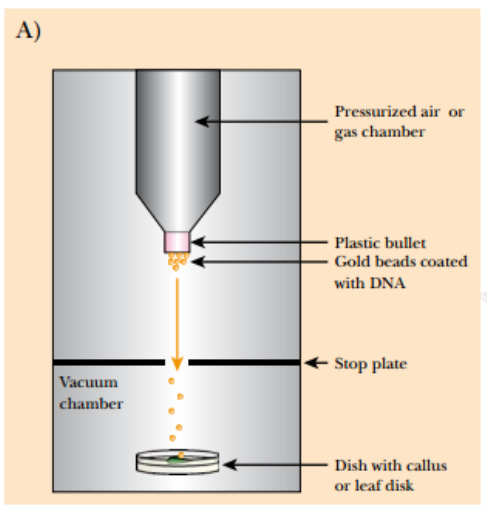 Částice urychlené stlačeným vzduchem pronikají buněčnou stěnou i plasmatickou membránou buněk (obvykle kalus)
Náhodná inkorporace transgenu do chromosomové nebo plastidové DNA u některých buněk
Selekce transformovaných buněk, regenerace rostlin
https://istudy.pk
16
Transformace pomocí agrobakterií
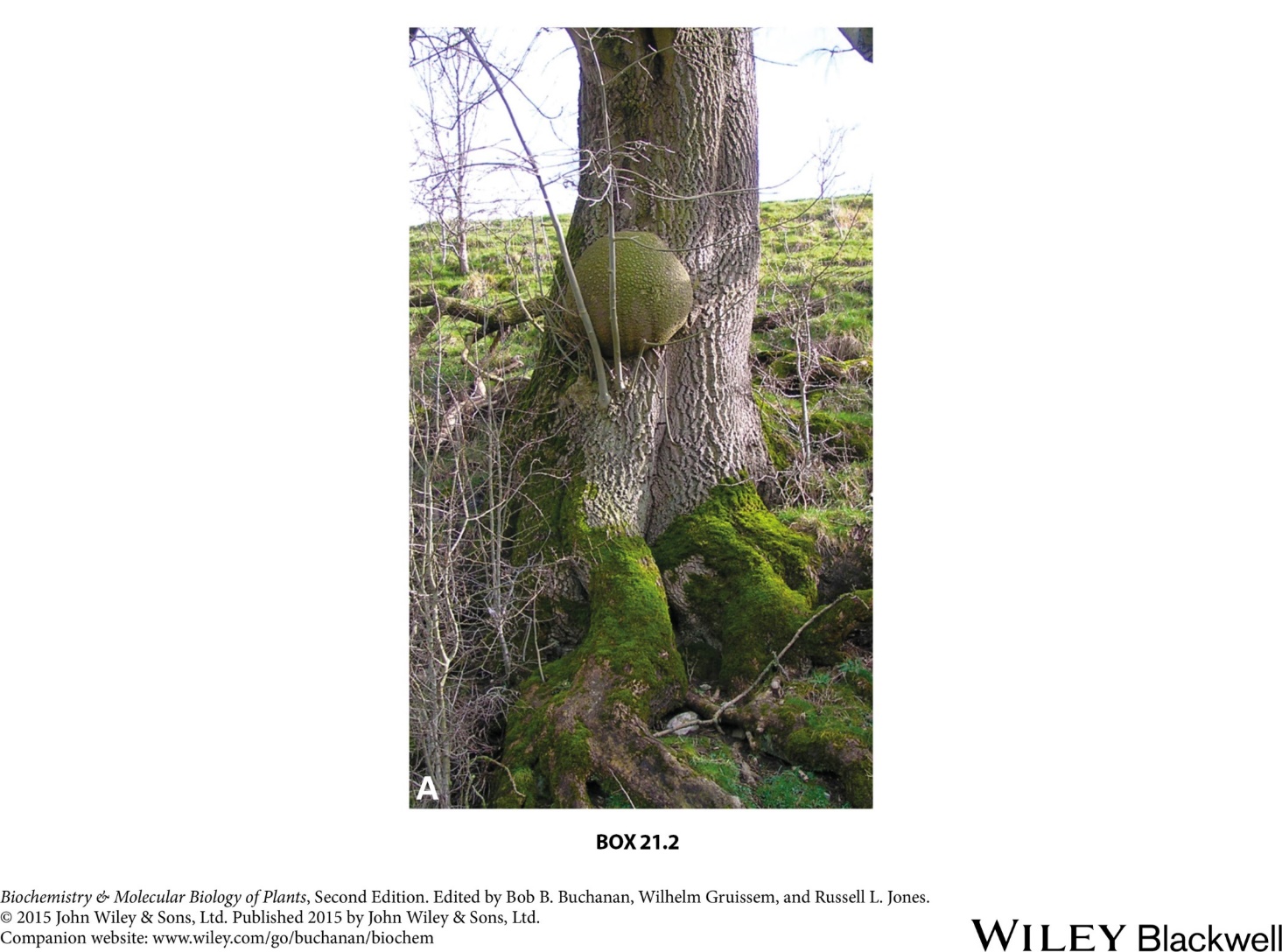 Agrobacterium tumefaciens je fytopatogenní bakterie (nádorová onemocnění)
Ti plazmid obsahuje T-DNA, schopnou začlenit se do genomu rostlin
17
Transformace pomocí agrobakterií
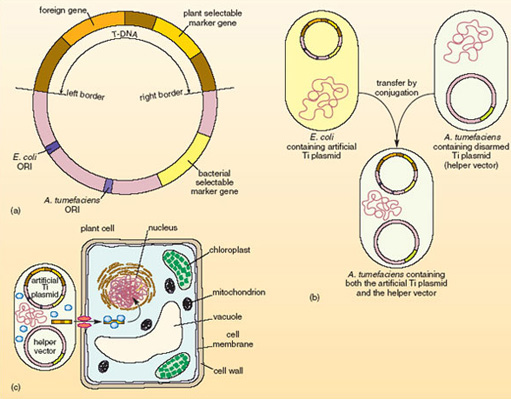 Umělé Ti plazmidy s požadovaným genem a markerovými geny jsou namnoženy v E. coli a vloženy do A. tumefaciens
Tzv. helper vector kóduje proteiny, které umožní přenos T-DNA
Infekce rostlinných buněk, selekce, regenerace
https://www.open.edu/
18
Editace genomu
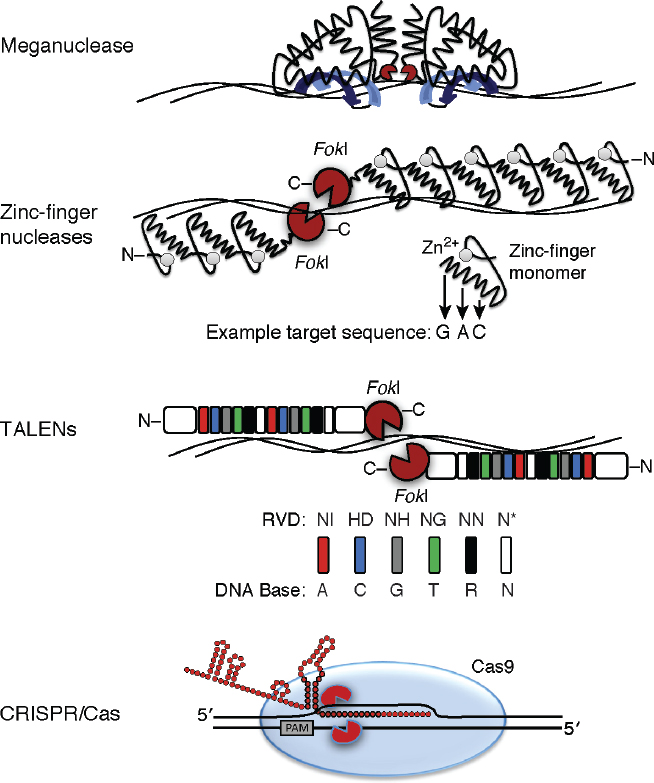 Využívá nukleasy specifické pro určité sekvence (např. CRISPR/Cas9)
Změna konkrétního lokusu DNA – knockout konkrétního genu nebo začlenění transgenu
První plodiny s editovaným genomem se objevují na trhu v USA a v Kanadě (řepka, sója)
https://www.nap.edu
19
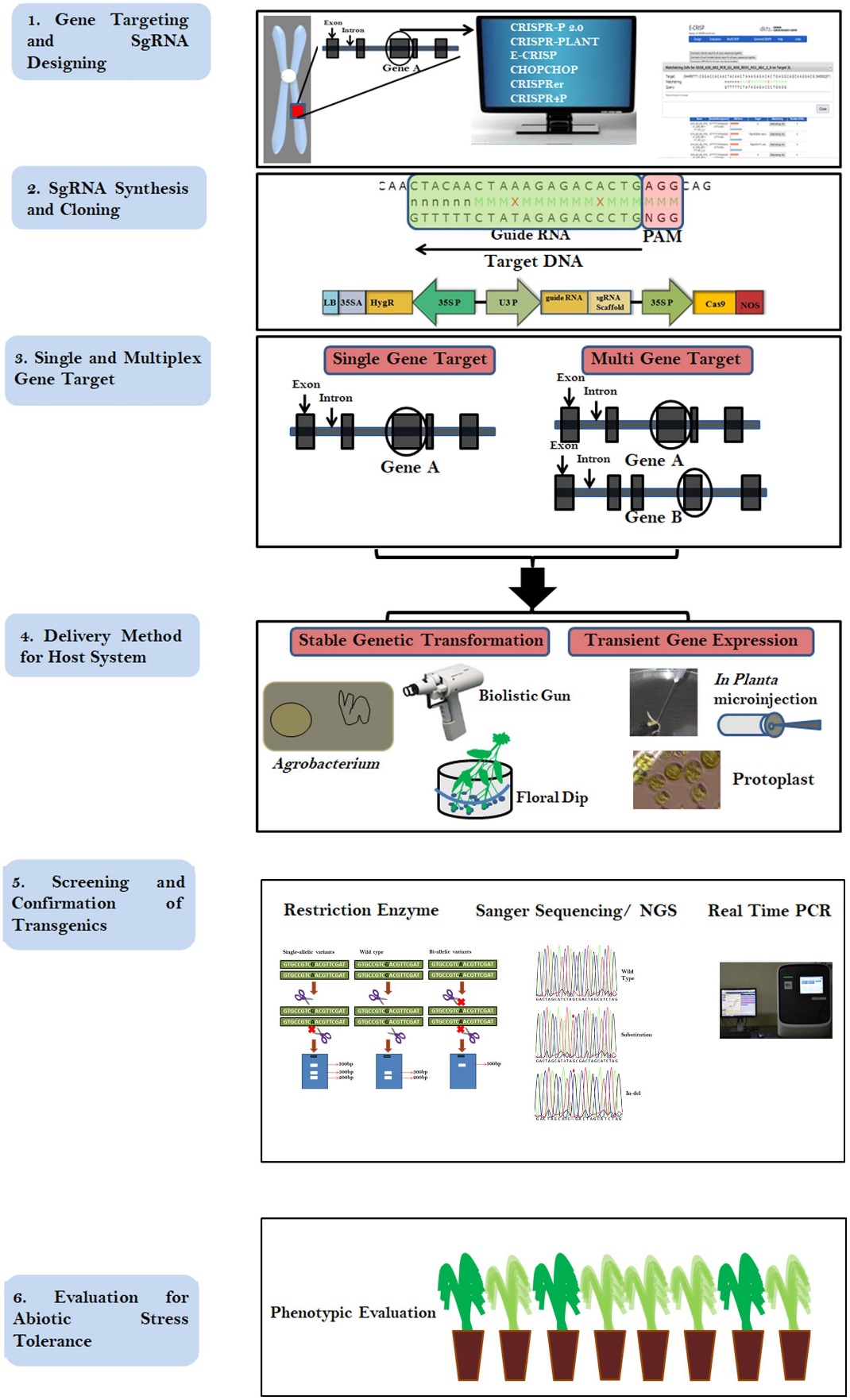 CRISPR/Cas
CRISPR/Cas nejméně komplikovaná (stejná nukleasa pro editaci různých sekvencí)
Výběr genu a návrh gRNA
Klonování gRNA do vhodného vektoru (obsahuje i sekvenci pro Cas9)
Vložení do cílové rostliny a selekce
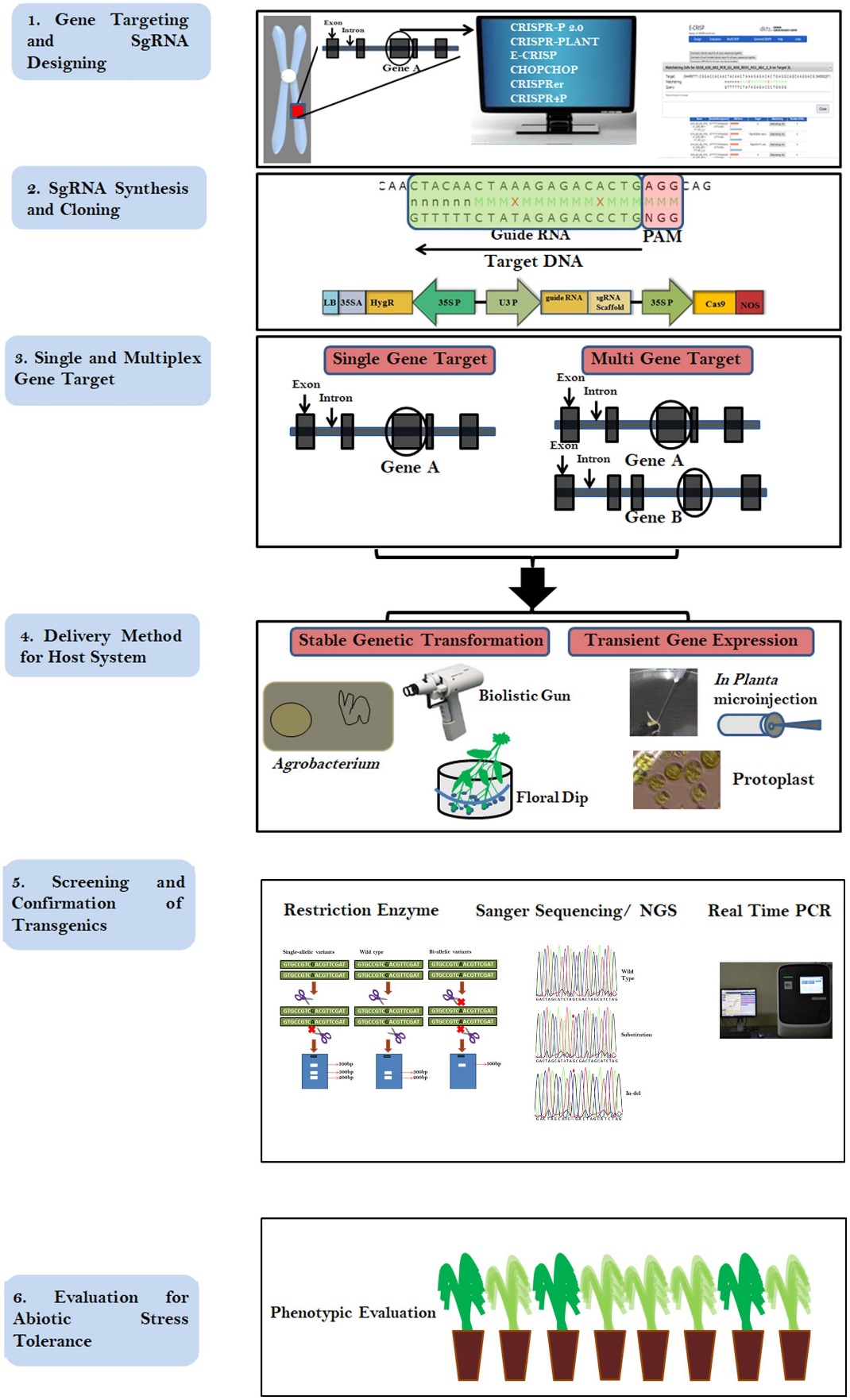 https://doi.org/10.3389/fpls.2018.00985
20
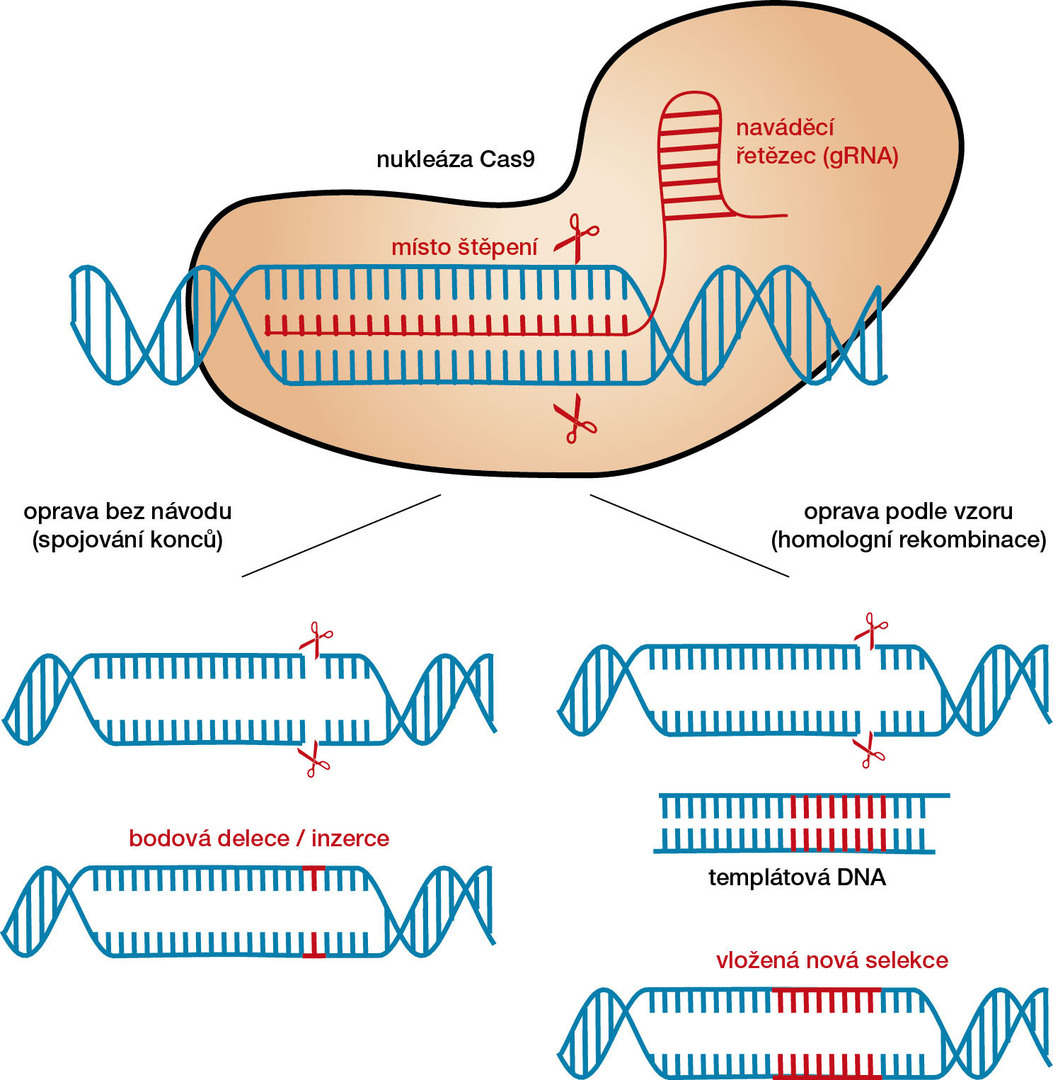 CRISPR/Cas
https://www.nap.edu
Tomáš Moravec
 |  2. 10. 2017  |  Vesmír 96, 576, 2017/10
21
Přínosy rostlinných biotechnologií
Zvýšení produkce plodin
Omezení použití pesticidů a umělých hnojiv
Zvýšení výživové hodnoty potravin (vitaminy, minerály)
Podpora ekonomiky chudých zemí
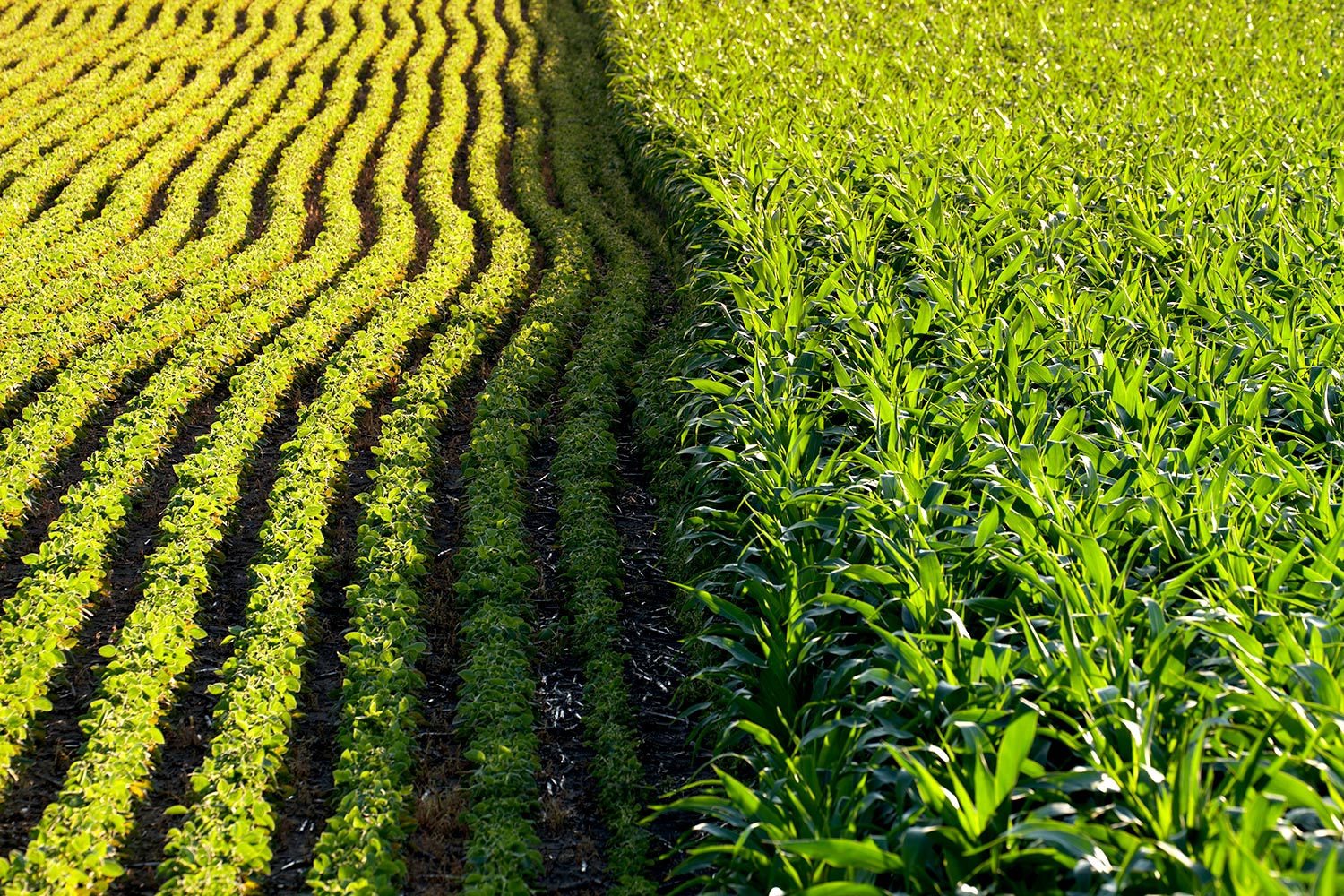 22
Rizika rostlinných biotechnologií
Ztráta biodiverzity (preference monokulturního pěstování vysoce výnosných odrůd, migrace genů opylením příbuzných druhů)
Rozšíření geneticky zvýhodněných invazivních druhů
Zdravotní riziko (alergeny)
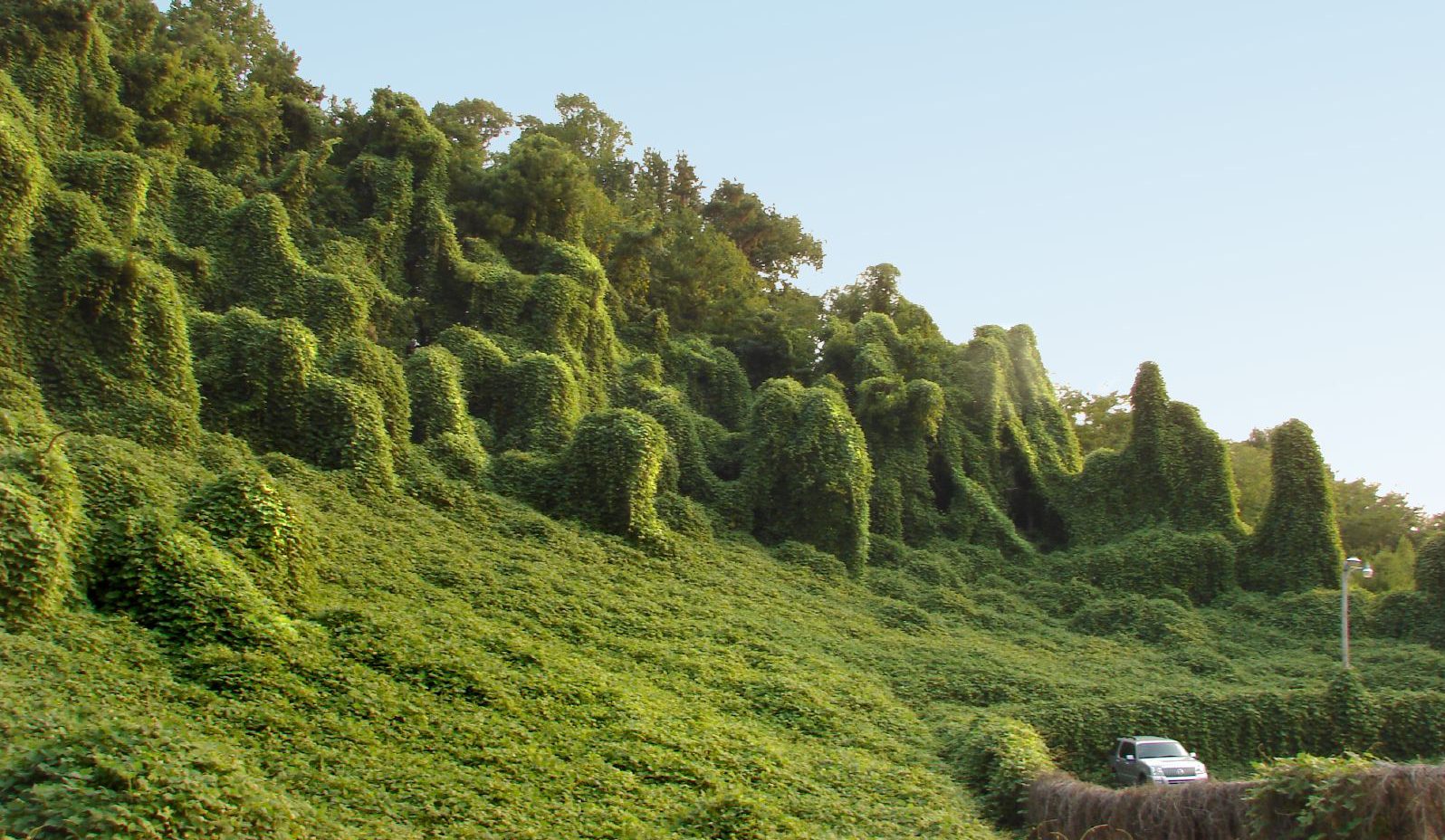 23
Další možnosti rostlinných biotechnologií...
https://www.ted.com/talks/joanne_chory_how_supercharged_plants_could_slow_climate_change?utm_campaign=tedspread&utm_medium=referral&utm_source=tedcomshare